ABC  2017
北美華人基督徒教育大會
             Access Bible Convention
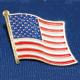 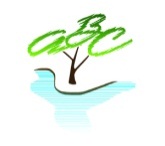 課碼(Workshop): 3BT-4
教室(Room #):109H
講員(Speaker): 劉港木牧師
授課語言: 華語
題目(Topic): 暫時離開永遠得著 
專題簡介: 從腓利門書學習保羅如何化解腓利門與阿尼西母之間的衝突，應用在教會錯綜複雜的人際關係，使我們有處理背叛虧負與認罪和解的智慧，真正長遠得著人心。
前言
1.為基督耶穌被囚的保羅，…寫信給我們所親愛的同工腓利門，2.和妹子亞腓亞並與我們同當兵的亞基布，以及在你家的教會。
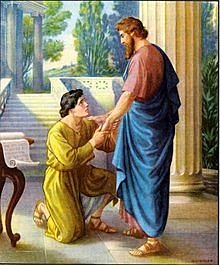 請願的藝術—八個步驟
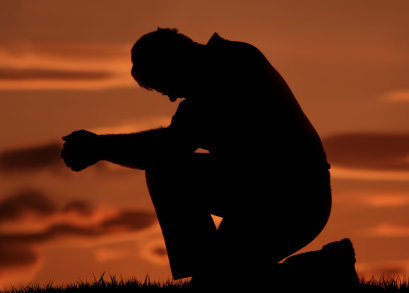 一、為對方禱告
4.我禱告的時候提到你，常為你感謝我的神

*『禱告』是複數，是常常、一有機會就禱告，隨時不停禱告之意。
*為對方(配偶、上司、被冒犯者…)禱告，求神柔軟他的心
*禱告到可以為他感謝神
*神乃是我們人際關係的樞鈕 (犧牲，給與)
二、肯定對方(腓利門)的信仰與為人
5.因聽說你的愛心並你向主耶穌和眾聖徒的信心（或作：因聽說你向主耶穌和眾聖徒有愛心有信心）。
6.願你與人所同有的信心顯出功效，使人知道你們各樣善事都是為基督做的。
7.兄弟啊，我為你的愛心，大有快樂，大得安慰，因眾聖徒的心從你得了暢快。
五個讚賞與鼓勵才能有一個建議
三、是請求不是勉強
8.我雖然靠著基督能放膽吩咐你合宜的事
9.然而像我這有年紀的保羅，現在又是為基督耶穌被囚的，寧可憑著愛心求你
10.就是為我在捆鎖中所生的兒子阿尼西母求你。         (求與吩咐對應)
北風與太陽
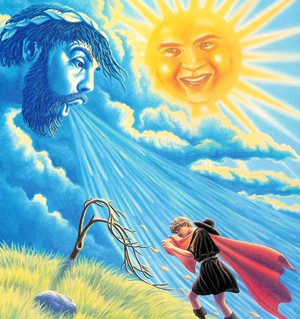 權柄雖可叫人屈服，但仍不如愛心的請求，可以叫人樂意順服。
放下合法的權利
總幹事邀請擔任專題講員
上司老闆請求員工幫忙
父親拜託兒女協助
妻子請求丈夫倒垃圾與洗碗
帶兵帶心(17年子弟兵)
四、說明關係與來龍去脈
10.就是為我在捆鎖中所生的兒子阿尼西母（就是有益處的意思）求你。
11.他從前於你沒有益處，但如今於你我都有益處。

*基督徒的生命要使人有益處
*從前…如今
他是我心上的人
12.我現在打發他親自回你那裡去，他是我心上的人。
心腸，肺腑
我的心肝寶貝
他的遭遇會觸動我的心緒
尊重意願 & 不必勉強
13.我本來有意將他留下，在我為福音所受的捆鎖中替你伺候我。
14.但不知道你的意思，我就不願意這樣行，叫你的善行不是出於勉強，乃是出於甘心。

勉強無法長久，甘心卻可以持續(Free will)
兒子的長頭髮
耶路撒冷的眾女子啊，我指著羚羊或田野的母鹿囑咐你們：不要驚動、不要叫醒我所親愛的，等他自己情願(雅歌2:7)
點出背後更高的屬靈意義
15.他暫時離開你，或者是叫你永遠得著他

約瑟說：從前你們的意思是要害我，但神的意思原是好的，為要成就現今的美事
浪子短暫的流浪在外，父親永遠真實地得著浪子
五、在真理中身份的轉換
16.不再是奴僕，乃是高過奴僕，是親愛的兄弟。在我實在是如此，何況在你呢！這也不拘是按肉體說，是按主說
17.你若以我為同伴(朋友)台，就收納他，如同收納我一樣。
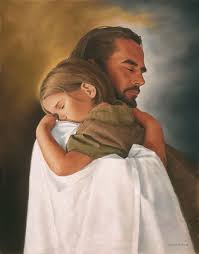 主耶穌也接納我們為朋友
以後我不再稱你們為僕人，因僕人不知道主人所做的事。我乃稱你們為朋友 (同伴)( 約15:15) 
所以，你們要彼此接納，如同基督接納你們一樣，使榮耀歸與神。(羅15:7)
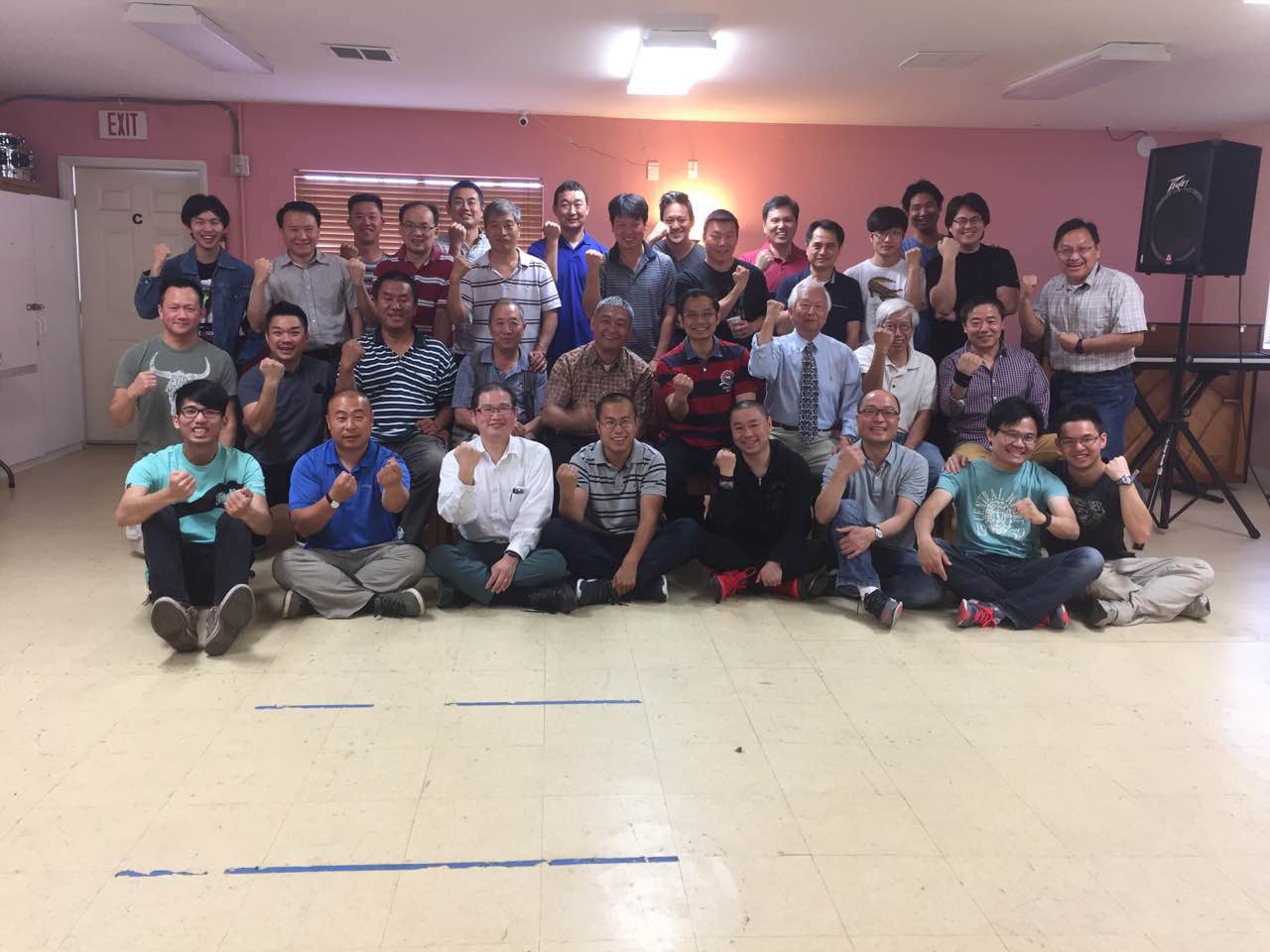 六、願意承擔償還所有債務
18.他若虧負你，或欠你什麼，都歸在我的帳上(算我的)
19.我必償還。這是我保羅親筆寫的。我並不用對你說，連你自己也是虧欠於我。
雷根與鮑威爾
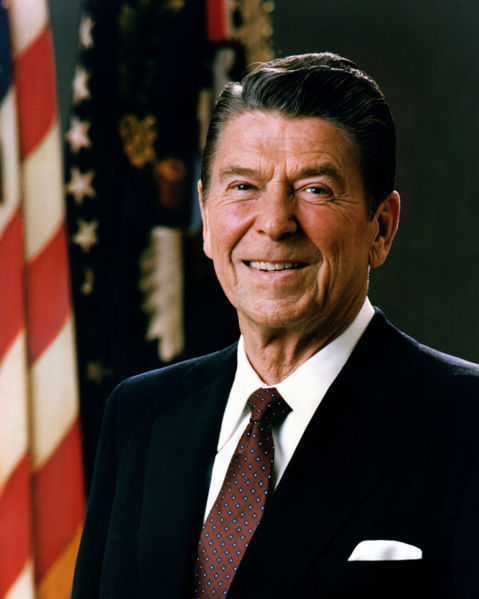 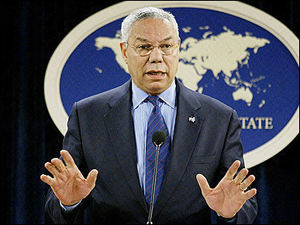 主耶穌也作我們的贖價
1.親身擔當我們的罪債
2.作我們的贖價
3.我們也是虧缺神的榮耀(羅3:23)
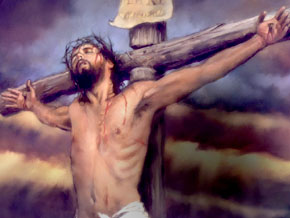 七、表達心中的期待與肯定
20.兄弟啊，望你使我在主裡因你得快樂（或作：益處）並望你使我的心在基督裡得暢快。
21.我寫信給你，深信你必順服，知道你所要行的，必過於我所說的。
對人盼望，使人得提升
八、期待見面
22.此外你還要給我預備住處；因為我盼望藉著你們的禱告，必蒙恩到你們那裡去。

見面三分情
有一天要見面
阿尼西母的順服與勇敢
1.他已經逃離了，但如今卻勇敢回去面對過去所犯的錯誤
2.他需要冒險，因為腓利門不一定會饒恕與接納他(被打死)
3.他願意順服屬靈長輩的建議和勸勉
腓利門的謙卑與饒恕
1.他願意謙卑領受保羅的請求和建議
2.他願意接納阿尼西母回家並以弟兄的眼光來看待
3.他願意饒恕並不追討所損失的一切
阿尼西母未來成為以弗所教會的監督
結論：
1. 禱告先行，聖靈運行
2.放下權柄，愛心請求
3.尊重意願，不必勉強
4.請求接納，承擔責任
5.暫時離開，永遠得著
6.一生成為別人的益處